ΠΑΝΤΕΙΟ ΠΑΝΕΠΙΣΤΗΜΙΟ
ΤΜΗΜΑ : ΟΙΚΟΝΟΜΙΚΗΣ ΚΑΙ ΠΕΡΙΦΕΡΕΙΑΚΗΣ ΑΝΑΠΤΥΞΗΣ
ΠΜΣ: ΕΦΗΡΜΟΣΜΕΝΩΝ ΟΙΚΟΝΟΜΙΚΩΝ & ΠΕΡΙΦΕΡΕΙΑΚΗΣ ΑΝΑΠΤΥΞΗΣ
ΚΑΤΕΥΘΥΝΣΗ: ΑΣΤΙΚΗΣ & ΠΕΡΙΦΕΡΕΙΑΚΗΣ ΑΝΑΠΤΥΞΗΣ
ΕΙΔΙΚΕΥΣΗ: ΠΕΡΙΦΕΡΕΙΑΚΟΣ & ΤΟΠΙΚΟΣ ΑΝΑΠΤΥΞΙΑΚΟΣ ΠΡΟΓΡΑΜΜΑΤΙΣΜΟΣ
ΕΞΑΜΗΝΟ ΣΠΟΥΔΩΝ : Β΄
ΑΚΑΔΗΜΑΪΚΟ ΕΤΟΣ : 2022-2023


ΜΑΘΗΜΑ: ΟΡΓΑΝΩΣΗ ΚΑΙ ΟΙΚΟΝΟΜΙΚΑ ΤΗΣ ΑΥΤΟΔΙΟΙΚΗΣΗΣ


ΠΑΡΟΥΣΙΑΣΗ
 ΘΕΜΑ : « Ο ΡΟΛΟΣ ΤΗΣ ΑΥΤΟΔΙΟΙΚΗΣΗΣ ΣΤΗΝ ΨΗΦΙΑΚΗ ΔΙΑΚΥΒΕΡΝΗΣΗ »

20/6/2023
ΚΑΘΗΓΗΤΗΣ: Κος Ψυχάρης - Κα Δεληθέου
ΜΕΤΑΠΤΥΧΙΑΚΗ ΦΟΙΤΗΤΡΙΑ: ΚΥΡΙΑΚΗ ΜΑΡΗ
Α.Μ. : 0822m005
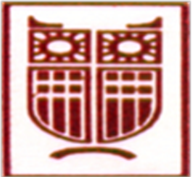 ΕΙΣΑΓΩΓΗ
Η ΨΗΦΙΑΚΗ ΔΙΑΚΥΒΕΡΝΗΣΗ ΚΑΙ Η ΕΠΙΡΡΟΗ ΤΗΣ ΣΤΗΝ ΖΩΗ ΤΩΝ ΠΟΛΙΤΩΝ
ΟΡΙΣΜΟΣ
Η ψηφιακή διακυβέρνηση αναφέρεται στη χρήση ψηφιακών τεχνολογιών για τη βελτίωση της αποτελεσματικότητας και της αποδοτικότητας των κυβερνητικών διαδικασιών και υπηρεσιών.
Περιλαμβάνει ένα ευρύ φάσμα δραστηριοτήτων, από την ψηφιοποίηση κρατικών αρχείων και την εφαρμογή διαδικτυακών υπηρεσιών, έως τη χρήση τεχνητής νοημοσύνης και μηχανικής μάθησης για την υποστήριξη της λήψης αποφάσεων και της ανάπτυξης πολιτικών.
Τα πλεονεκτήματα, οι προκλήσεις και οι κίνδυνοι της ψηφιακής διακυβέρνησης.
ΟΡΙΣΜΟΣ
Ως Ψηφιακός Μετασχηματισμός ονομάζεται η χρήση των ψηφιακών τεχνολογιών για το μετασχηματισμό  επιχειρήσεων και υπηρεσιών. 
Ορισμένες από τις τεχνολογίες που συμβάλλουν στον ψηφιακό μετασχηματισμό είναι οι ψηφιακές πλατφόρμες, το διαδίκτυο των πραγμάτων, το υπολογιστικό νέφος και η τεχνητή νοημοσύνη, ενώ οι τομείς της κοινωνίας που επηρεάζονται περισσότερο είναι οι μεταφορές, η ενέργεια, ο αγροδιατροφικός κλάδος, οι τηλεπικοινωνίες, οι χρηματοπιστωτικές υπηρεσίες, η εργοστασιακή παραγωγή και η υγειονομική περίθαλψη.
Ο ψηφιακός μετασχηματισμός αποτελεί βασική προτεραιότητα της Ευρωπαϊκής Ένωσης. Τον Απρίλιο του 2021 το Ευρωπαϊκό Κοινοβούλιο ενέκρινε το πρόγραμμα «Ψηφιακή Ευρώπη» με στόχο την υποστήριξη και ενίσχυση του ψηφιακού μετασχηματισμού των ευρωπαϊκών κοινωνιών και οικονομιών. 

Ο μακροπρόθεσμος προϋπολογισμός της ΕΕ, σε συνδυασμό με το NextGenerationEU (NGEU), το προσωρινό μέσο που σχεδιάστηκε για την τόνωση της ανάκαμψης, αποτελεί τη μεγαλύτερη δέσμη μέτρων ανάκαμψης που έχει χρηματοδοτηθεί ποτέ στην Ευρώπη. Συνολικά 2,018 τρισ. ευρώ συμβάλλουν στην ανοικοδόμηση της Ευρώπης μετά την COVID-19. 

Στόχος είναι Ευρώπη θα γίνει πιο πράσινη, πιο ψηφιακή και πιο ανθεκτική.
1. ΨΗΦΙΑΚΗ ΠΕΡΙΦΕΡΕΙΑ
Το όραμα για την Ψηφιακή Περιφέρεια του αύριο στηρίζεται στην αξιοποίηση της ψηφιακής τεχνολογίας για την προώθηση της οικονομικής ανάπτυξης, της καινοτομίας και της κοινωνικής ανάπτυξης.
 Η υλοποίηση αυτού του οράματος  περιλαμβάνει μια σειρά από ενέργειες όπως οι παρακάτω:
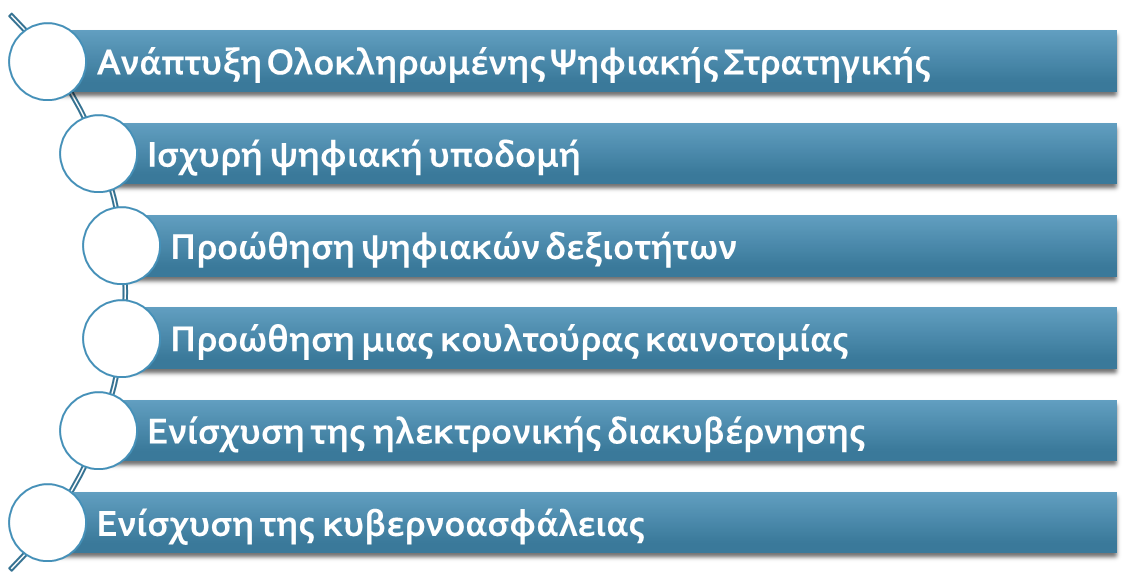 ΨΗΦΙΑΚΟΣ ΜΕΤΑΣΧΗΜΑΤΙΣΜΟΣ
Η ψηφιακή μετάβαση της Περιφέρειας Αττικής: καινοτόμα εργαλεία και πολιτικές
ΠΕΡΙΦΕΡΕΙΑ ΑΤΤΙΚΗΣ
Στην Περιφέρεια Αττικής είναι ευρέως γνωστό ότι το να γίνει Ψηφιακή Περιφέρεια απαιτεί μακροπρόθεσμο όραμα, επένδυση και συνέργεια, όμως αναμφίβολα τα οφέλη είναι σημαντικά και εκτεταμένα.
Με ενέργειες σαν αυτές που αναφέρθηκαν, ο στόχος είναι να ξεκλειδωθούν τα οφέλη της ψηφιακής τεχνολογίας για τους πολίτες και τις επιχειρήσεις της Αττικής και με σταθερά βήματα να υλοποιηθεί το όραμα για την Ψηφιακή Περιφέρεια του αύριο.

Ο ψηφιακός μετασχηματισμός αλλάζει γρήγορα τον τρόπο που ζούμε, εργαζόμαστε και αλληλεπιδρούμε μεταξύ μας. Καθώς όλο και περισσότερες πτυχές της ζωής μας μετακινούνται στο Διαδίκτυο, γίνεται όλο και πιο σημαντικό να καθιερώνουμε αποτελεσματικούς μηχανισμούς ψηφιακής διακυβέρνησης.
 Ένας τέτοιος μηχανισμός που έχει προσελκύσει σημαντική προσοχή τα τελευταία χρόνια είναι η αυτοδιοίκηση, η οποία αναφέρεται στην πρακτική των κοινοτήτων που αυτοδιακυβεύονται χωρίς την ανάγκη εξωτερικών αρχών. Στο πλαίσιο της ψηφιακής διακυβέρνησης, η αυτοδιοίκηση αναφέρεται στη χρήση αποκεντρωμένων αυτόνομων οργανισμών για τη διακυβέρνηση των ψηφιακών κοινοτήτων.
2. Ο ΡΟΛΟΣ ΤΗΣ ΑΥΤΟΔΙΟΙΚΗΣΗΣ ΣΤΗΝ ΨΗΦΙΑΚΗ ΔΙΑΚΥΒΕΡΝΗΣΗ
Μερικοί τρόποι με τους οποίους η αυτοδιοίκηση μπορεί να συμβάλει στην ψηφιακή διακυβέρνηση είναι:
Μεγαλύτερη Διαφάνεια και Υπευθυνότητα
Αποκεντρωμένη λήψη αποφάσεων
Ευελιξία και προσαρμοστικότητα
Ενδυνάμωση των Κοινοτήτων
Εμπιστοσύνη και ασφάλεια

Στη κατεύθυνση αυτή
Η Διακυβέρνηση Δεδομένων
Η Ψηφιακή Υποδομή
Η Δημιουργία ψηφιακών υπηρεσιών
Η Ψηφιακή Ηγεσία
Αποτελούν βασικούς τομείς για την εκκίνηση αυτής τη προσπάθειας.
ΣΥΜΠΕΡΑΣΜΑ
Η ψηφιακή διακυβέρνηση είναι μια σύνθετη και πολύπλευρη έννοια που είναι απαραίτητη για τη σύγχρονη αυτοδιοίκηση. 
Αυτές οι ενέργειες - παρέχουν ένα πλαίσιο για τις κυβερνήσεις για την αποτελεσματική πλοήγηση στο ψηφιακό τοπίο.
 Επενδύοντας σε αυτούς τους τομείς, οι κυβερνήσεις μπορούν να προωθήσουν την ψηφιακή καινοτομία, να ενισχύσουν την εμπιστοσύνη και τη λογοδοσία και να παρέχουν στους πολίτες τις υπηρεσίες που χρειάζονται για να ευδοκιμήσουν στην ψηφιακή εποχή.
ΤΟ ΣΥΣΤΗΜΑ ΤΗΣ ΔΙΑΚΥΒΕΡΝΗΣΗΣ ΣΤΗΝ ΨΗΦΙΑΚΗ ΜΕΤΑΒΑΣΗ ΚΑΙ Ο ΡΟΛΟΣ ΤΩΝ ΠΕΡΙΦΕΡΕΙΩΝ
Το σύστημα διακυβέρνησης της ψηφιακής μετάβασης είναι ένα σύνθετο ζήτημα που απαιτεί προσεκτική εξέταση και σχεδιασμό που απαιτεί μια διεπιστημονική προσέγγιση και τη συμμετοχή όλων των ενδιαφερομένων, συμπεριλαμβανομένων των περιφερειών
Σε εθνικό επίπεδο, οι κυβερνήσεις έχουν να διαδραματίσουν κρίσιμο ρόλο στο σύστημα διακυβέρνησης της ψηφιακής μετάβασης δημιουργώντας ένα ευνοϊκό περιβάλλον που να προωθεί την καινοτομία, τις επενδύσεις και την υιοθέτηση ψηφιακών τεχνολογιών.
Οι Περιφέρειες έχουν να διαδραματίσουν κρίσιμο ρόλο για να διασφαλίσουν ότι τα οφέλη του ψηφιακού μετασχηματισμού κατανέμονται δίκαια και ότι καμία κοινότητα δεν θα μείνει πίσω. Για να εκπληρώσουν τον ρόλο τους, οι Περιφέρειες πρέπει να διαθέτουν την απαραίτητη θεσμική ικανότητα, πόρους και συνεργασίες για να οδηγήσουν την ατζέντα του ψηφιακού μετασχηματισμού και να διευκολύνουν τον αποτελεσματικό συντονισμό και τη συνεργασία μεταξύ όλων των ενδιαφερομένων.
Ο ΤΡΟΠΟΣ ΥΛΟΠΟΙΗΣΗΣ ΤΗΣ ΨΗΦΙΑΚΗΣ ΜΕΤΑΒΑΣΗΣ ΣΤΗΝ ΕΛΛΗΝΙΚΗ ΑΥΤΟΔΙΟΙΚΗΣΗ
Μία από τις σημαντικότερες πρωτοβουλίες ψηφιακού μετασχηματισμού που έχει αναλάβει η ελληνική κυβέρνηση είναι η εισαγωγή της πλατφόρμας «Διαύγεια». 
Η Διαύγεια είναι μια διαδικτυακή πλατφόρμα που δίνει τη δυνατότητα στους πολίτες να έχουν πρόσβαση σε δημόσιες πληροφορίες, όπως κυβερνητικές αποφάσεις, συμβάσεις και προϋπολογισμοί. Η πλατφόρμα εισήχθη το 2010 και έκτοτε έχει γίνει πολύτιμο εργαλείο για τη βελτίωση της διαφάνειας στον ελληνικό δημόσιο τομέα. 

Μια άλλη σημαντική πρωτοβουλία ψηφιακού μετασχηματισμού είναι η εισαγωγή της πλατφόρμας «Gsis». 
Το Gsis είναι μια διαδικτυακή πύλη που επιτρέπει στους πολίτες να έχουν πρόσβαση σε διάφορες δημόσιες υπηρεσίες, όπως φορολογικές και κοινωνικές υπηρεσίες. 

 Από το 2011 δημιουργήθηκε η γνωστή σε όλους Ενιαία Ψηφιακή Πύλη του     Δημοσίου “gov.gr” που συγκεντρώνει όλες τις ψηφιακές υπηρεσίες του Δημοσίου και μας δίνει να εξυπηρετηθούμε  ψηφιακά από ένα σημείο.
33. Η ΨΗΦΙΑΚΗ ΔΙΑΚΥΒΕΡΝΗΣΗ ΣΤΗΝ ΠΕΡΙΦΕΡΕΙΑ ΑΤΤΙΚΗΣ ΜΕ ΕΠΙΚΕΝΤΡΟ ΤΟΝ ΠΟΛΙΤΗΠεριφέρεια Αττικής πρωτοστατεί στην Ελλάδα σε ψηφιακές υπηρεσίες, θέτοντας τα πρότυπα και για τις άλλες Περιφέρειες της χώρας
Αρχικά, κατά το έτος 2022 η Περιφέρεια Αττικής αναδείχθηκε πρώτη Περιφέρεια στην Ελλάδα σε Ψηφιακές Υπηρεσίες και αποτελεί πιλότο για τις υπόλοιπες Περιφέρειες της χώρας.

Ψηφιακές δράσεις της Περιφέρειας Αττικής και οι στόχοι τους:
  Η Περιφέρεια Αττικής παρέχει αυτή τη στιγμή περισσότερες από 250 Ψηφιακές Υπηρεσίες με στόχο να παρέχει ψηφιακά το σύνολο των υπηρεσιών της. Έχει ικανοποιήσει το 100% των αιτημάτων των Υπηρεσιών της Περιφέρειας Αττικής για δημιουργία νέων ψηφιακών υπηρεσιών. 

  Η ψηφιακή παροχή υπηρεσιών είναι μια δυναμική διαδικασία μέσω της οποίας προστίθενται και αφαιρούνται υπηρεσίες, ενώ υπάρχουν υπηρεσίες  για τις οποίες είμαστε έτοιμοι για τη ψηφιακή παροχή τους και αναμένουμε την απαιτούμενη έγκριση από το Υπουργείο Ψηφιακής Διακυβέρνησης.
Η δημιουργία του κεντρικού Portal ψηφιακών υπηρεσιών των Περιφερειών – perifereies.gov.gr, που είναι σε εξέλιξη, αποτελεί το βασικό λόγο καθυστέρησης των εγκρίσεων ώστε οι ψηφιακές υπηρεσίες να παρασχεθούν από εκεί όπως ορίζεται από τη σχετική νομοθεσία.

  Παρέχει αναλυτική πληροφόρηση για περισσότερες από 535 υπηρεσίες μέσω του οδηγού του πολίτη (διαδικασίες, δικαιολογητικά, έντυπα,σημεία εξυπηρέτησης κτλ). Η δημιουργία του κεντρικού Portal ψηφιακών υπηρεσιών των Περιφερειών – perifereies.gov.gr, που είναι σε εξέλιξη, αποτελεί το βασικό λόγο καθυστέρησης των εγκρίσεων ώστε οι ψηφιακές υπηρεσίες να παρασχεθούν από εκεί όπως ορίζεται από τη σχετική νομοθεσία.

Από το ξεκίνημα της Πανδημίας αξιοποίησε άμεσα τις πλατφόρμες τηλεδιασκέψεων και ειδικά του epresence.gov.gr.

Οι Ψηφιακές Υπηρεσίες της Περιφέρειας αποτέλεσαν έναν από τους βασικούς πυλώνες της «Ενιαίας Ψηφιακής Πύλης του Δημοσίου» gov.gr και είναι διαθέσιμες στους πολίτες και από εκεί.
Με στόχο την αμφίδρομη επικοινωνία με τους πολίτες της Αττικής δημιουργήσαμε και παρέχουμε δωρεάν τη Mobile εφαρμογή  «MyAttica», προσφέροντας εξειδικευμένη ενημέρωση, προσωποποιημένη πληροφόρηση  και εξυπηρέτηση γύρω από ζητήματα καθημερινότητας πρόσβαση στις Ψηφιακές Υπηρεσίες και τον Οδηγό του πολίτη.

Ολοκλήρωσε την εγκατάσταση του Συστήματος Προτεραιότητας με δυνατότητα έκδoσης ψηφιακού εισιτηρίου μέσω κινητού τηλεφώνου στη Δ/νση Μεταφορών Δυτικού τομέα, αποσκοπώντας να εξαλείψει τις ουρές αναμονής και το συνωστισμό των πολιτών και ταυτόχρονα  να αντιμετώπισε τους κινδύνους που έχουν προκύψει από την εμφάνιση της νόσου COVID-19 στη χώρα μας.

Ενεργοποίησε την εφαρμογή των Ψηφιακών Ραντεβού σε 8 Διευθύνσεις Υγείας, με στόχο να την επεκτείνει σε όλες τις υπηρεσίες της Περιφέρειας που εξυπηρετούν κοινό.
Το Πολυκαναλικό Σύστημα Εξυπηρέτησης Πολιτών και Επιχειρήσεων δέχτηκε συνολικά 17.000 αιτήματα το έτος 2022.

Είναι η πρώτη περιφέρεια στην Ελλάδα που ενεργοποίησε αποκλειστικά ψηφιακά το 2020 την υπηρεσία καταχώρισης των αιτήσεων των Ιατρών προς απόκτηση ειδικότητας, δίνοντας τέλος στην ταλαιπωρία και στις ουρές αναμονής των συναδέλφων Ιατρών. Ενδεικτικά κατά το έτος 2022 παραλήφθηκαν περισσότερες από 10.000 ψηφιακές αιτήσεις ιατρών.

Μέσω της τηλεφωνικής εξυπηρέτησης  και δρομολόγησης των αιτημάτων του «1512», παρέχονται γενικές πληροφορίες για τις υπηρεσίες της με καταγραφή και ψηφιακή δρομολόγηση καταγγελιών  και ερωτήσεων  προς τις αρμόδιες Διευθύνσεις. Οι τηλεφωνικές κλήσεις που απαντήθηκαν ξεπέρασαν κατά το έτος 2022 τις 24.000.

Συμμετείχε στο 2ο συνέδριο Πληροφορικής των Περιφερειών Ελλάδος στο πλαίσιο της Διεθνούς  Έκθεσης Τεχνολογίας και Καινοτομίας Beyond 4.0 στην οποία παρουσίασε με δικό της περίπτερο το σύνολο των ψηφιακών δράσεων που πραγματοποιήθηκαν.
4. ΚΑΙΝΟΤΟΜΑ ΕΡΓΑ-ΔΡΑΣΕΙΣ ΠΕΡΙΦΕΡΕΙΑΣ ΑΤΤΙΚΗΣ -ΣΤΟΧΟΙ ΤΟΠΙΚΗΣ ΑΥΤΟΔΙΟΙΚΗΣΗΣ 2019-2023
Εφαρμογή “MyAttica” για φορητές συσκευές

	 Αυτοματοποιημένο Σύστημα Προτεραιότητας

Ψηφιακά Ραντεβού Περιφέρειας Αττικής

Ανοιχτά δεδομένα

Οδική ασφάλεια και διαχείριση κυκλοφορίας

Ψηφιακός εγγραμματισμός
Εικόνα 1. My Attica
Γενική ενημέρωση, εξειδικευμένη (στοχευμένη) ενημέρωση και προσωποποιημένη εξυπηρέτηση πολιτών μέσω φορητών συσκευών.
Πρόσβαση στον Οδηγό του Πολίτη
Δυνατότητα στον χρήστη της εφαρμογής, να αναφέρει σε πραγματικό χρόνο προβλήματα που εντοπίζει και σχετίζονται με τους δρόμους της Αττικής, με θεματολογία Φωτισμός, Οδοποιία και Φανάρια
Εικόνα 2. Σύστημα ψηφιακού ραντεβού
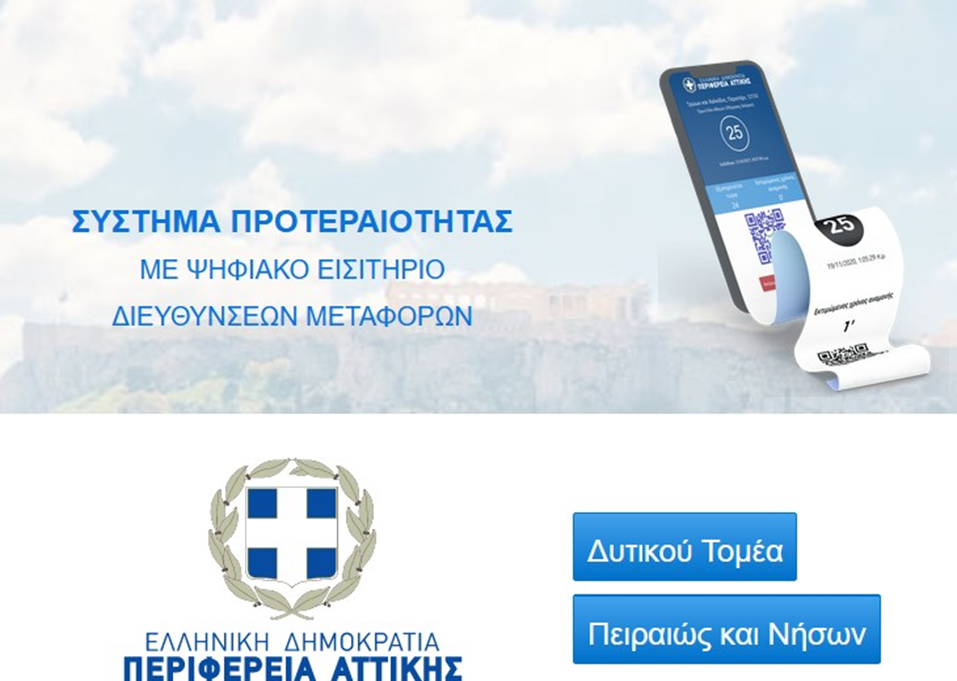 Έκδοση απομακρυσμένου ψηφιακού εισιτηρίου 
Eνημέρωση του πολίτη τόσο για τον προβλεπόμενο χρόνο αναμονής, όσο και για τον προσδιορισμένο χρόνο πριν φτάσει η σειρά του (π.χ. 5 λεπτά πριν εξυπηρετηθεί). 
Έλεγχος της ροής των πολιτών, 
Ελαχιστοποίηση του χρόνου αναμονής σε ουρές 
Ενίσχυση της αποτελεσματικότητας στην εξυπηρέτηση των πολιτών και επιχειρήσεων.
Εικόνα 3.  Σύστημα ηλεκτρονικού εισιτηρίου
Εικόνα 4. ΑΝΟΙΚΤΑ ΔΕΔΟΜΕΝΑ
Δημιουργία νέας ψηφιακής πλατφόρμας προβολής Ανοιχτών Δεδομένων της Περιφέρειας Αττικής (https://opendata.attica.gov.gr )
Δράσεις που είναι σε εξέλιξη και που σχεδιάζονται για το επόμενο διάστημα- Μελλοντικοί στόχοι βάση αναγκών
ΤΜΗΜΑ ΠΟΛΥΚΑΝΑΛΙΚΗΣ ΕΞΥΠΗΡΕΤΗΣΗΣ ΚΑΙ ΑΝΑΔΙΟΡΓΑΝΩΣΗΣ ΥΠΗΡΕΣΙΩΝ ΠΕΡΙΦΕΡΕΙΑΣ ΑΤΤΙΚΗΣ
Το  αντικείμενο του Τμήματος αναλύεται σε δύο βασικούς άξονες:

Α) Tην εξυπηρέτηση πολιτών μέσω της τηλεφωνικής γραμμής «1512» 

Η λειτουργία της τηλεφωνικής γραμμής εξυπηρέτησης «1512» της Περιφέρειας Αττικής (Π.Α.) αφορά  στην απάντηση – εξυπηρέτηση, σε πρώτο επίπεδο, του συνόλου των εισερχομένων τηλεφωνικών κλήσεων για θέματα αρμοδιότητας Π.Α.
Η άσκηση της εν λόγω αρμοδιότητας συνεπάγεται τόσο την παροχή γενικών πληροφοριών για συγκεκριμένες υπηρεσίες της Π.Α. όσο και την υποδοχή, καταγραφή και ψηφιακή δρομολόγηση αιτημάτων προς τις αρμόδιες Διευθύνσεις Π.Α.
Στατιστική απεικόνιση κλήσεων
Πηγή: Περιφέρεια Αττικής
Β) Την ψηφιακή παροχή πληροφοριών/υπηρεσιών μέσω της εφαρμογής «Οδηγός του Πολίτη»
Οι παρεχόμενες ψηφιακές υπηρεσίες της Περιφέρειας Αττικής ανέρχονται σε διακόσιες σαράντα πέντε (245) οι Υπηρεσίες της Περιφέρειας Αττικής υποδέχθηκαν έντεκα χιλιάδες οκτακόσια έντεκα (11.811) ψηφιακά αιτήματα (μέσω web, gov.gr και mobile application).
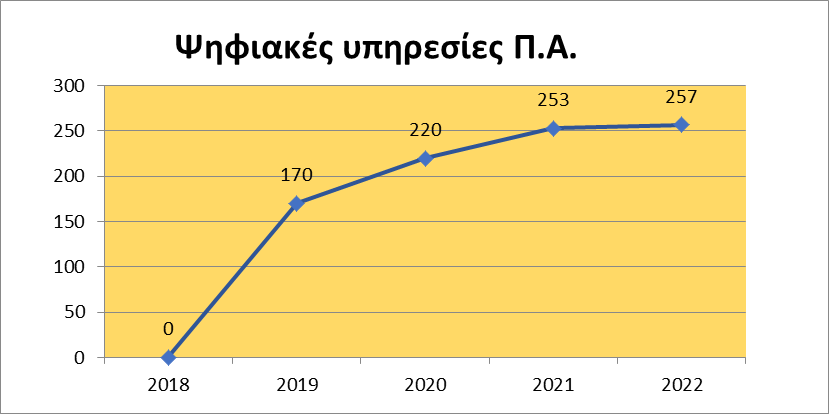 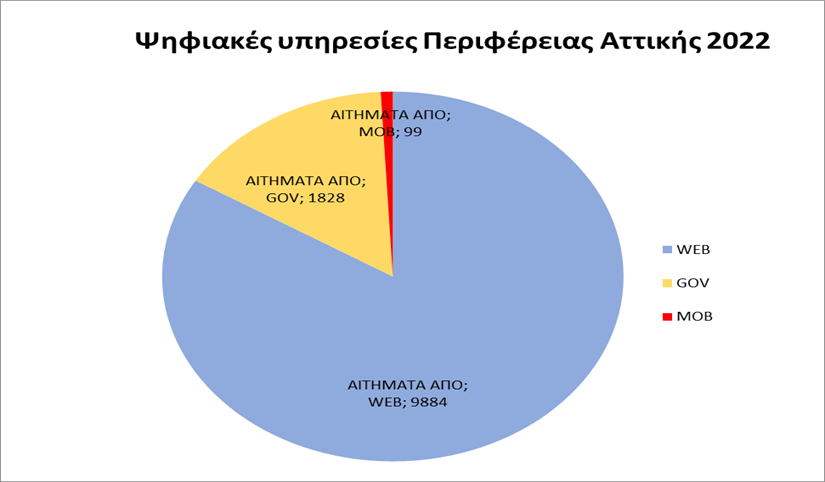 Δεξιά :Στατιστική απεικόνιση ψηφιακών υπηρεσιών από το 2018 μέχρι σήμερα
ΣΥΜΠΕΡΑΣΜΑ
Η αυτοδιοίκηση αναμφισβήτητα μπορεί να διαδραματίσει σημαντικό ρόλο στην ψηφιακή διακυβέρνηση. 
Επιτρέποντας μεγαλύτερη διαφάνεια, αποκέντρωση, ευελιξία, ενδυνάμωση και εμπιστοσύνη, η αυτοδιοίκηση μπορεί να συμβάλει στη δημιουργία πιο αποτελεσματικών και δημοκρατικών ψηφιακών κοινοτήτων. 
Καθώς ο ψηφιακός μετασχηματισμός συνεχίζει να αναδιαμορφώνει τον κόσμο μας, είναι απαραίτητο να διερευνηθούν σύγχρονα μοντέλα διακυβέρνησης με επίκεντρο την αυτοδιοίκηση, προκειμένου να διασφαλισθεί ότι τα οφέλη της ψηφιοποίησης διανέμονται δίκαια.